Design Patterns
Rashed Fatehi
Introduction
Introduction
OOP?
Resolve complexity?
Why design patterns?
What is design pattern?
What is design pattern?
Design patterns are typical solutions to common problems in software design.
The Catalog of Design Patterns
Singelton
Factory Method
Abstract Factory
Builder
Prototype
Adapter
Facade
Decorator (Wrapper class)
Proxy
Flyweight
Chain of responsibility
Mediator
Observer
Proxy
Strategy
Template method
Let’s talk about design patterns in action
Strategy pattern
Strategy pattern
interface IStrategy is
    method execute(a, b)

class ConcreteStrategyAdd implements IStrategy is
    method execute(a, b) is
        return a+b

class ConcreteStrategySubtract implements IStrategy is
    method execute(a, b) is
        return a-b

class context is 
    Strategy: IStrategy;

    method executeStrategy(int a, int b) is
        return strategy.execute(a, b)
Strategy pattern
class ExampleApplication is
    method main() is
        Create context object.

        Read first number.
        Read last number.
        Read the desired action from user input.

        if (action == addition) then	
            context.setStrategy(new ConcreteStrategyAdd())

        if (action == subtraction) then
            context.setStrategy(new ConcreteStrategySubtract())

        result = context.executeStrategy(First number, Second number)

        Print result
Decorator pattern (Wrapper class)
Decorator pattern (Wrapper class)
class OddOrEvenDecorator implements IStrategy is 
    Private _strategy: IStrategy;

    method executeStrategy(int a, int b) is
        return strategy.execute(a, b)

 method IsEven(int a) is
        return a % 2 == 0;

 method IsOdd(int a) is
        return a % 2 != 0;
Decorator pattern (Wrapper class)
class ExampleApplication is
    method main() is
        Create context object.

        Read first number.
        Read last number.
        Read the desired action from user input.

        if (action == addition) then	
            context.setStrategy(new OddOrEvenDecorator (new ConcreteStrategyAdd()))

        if (action == subtraction) then
            context.setStrategy(new OddOrEvenDecorator (new ConcreteStrategySubtract()))

        result = context. Strategy.IsOdd(First number)
        Print result
Facade pattern
Factory method pattern
Factory method pattern
abstract class AbstractDialog is
   abstract method createButton():Button

   method render() is
   Button okButton = createButton()
   okButton.render()
    
class WindowsDialog extends AbstractDialog is
    method createButton():Button is
        return new WindowsButton()

class WebDialog extends AbstractDialog is
    method createButton():Button is
        return new HTMLButton()
Factory method pattern
class Application is
    field dialog: AbstractDialog

    method initialize() is
        config = readApplicationConfigFile()

        if (config.OS == "Windows") then
            dialog = new WindowsDialog()
        else if (config.OS == "Web") then
            dialog = new WebDialog()
        else
            throw new Exception("Error! Unknown operating system.")

method main() is
        this.initialize()
        dialog.render()
Singelton pattern
Singelton pattern
Class Database is 
   private static field instance: Database
   private constructor Database() is
     //Some Initiolization code

public static method getInstance() is
        if (Database.instance == null) then
            acquireThreadLock() and then
        if (Database.instance == null) then
                    Database.instance = new Database()

        return Database.instance
Chain of responsibility pattern
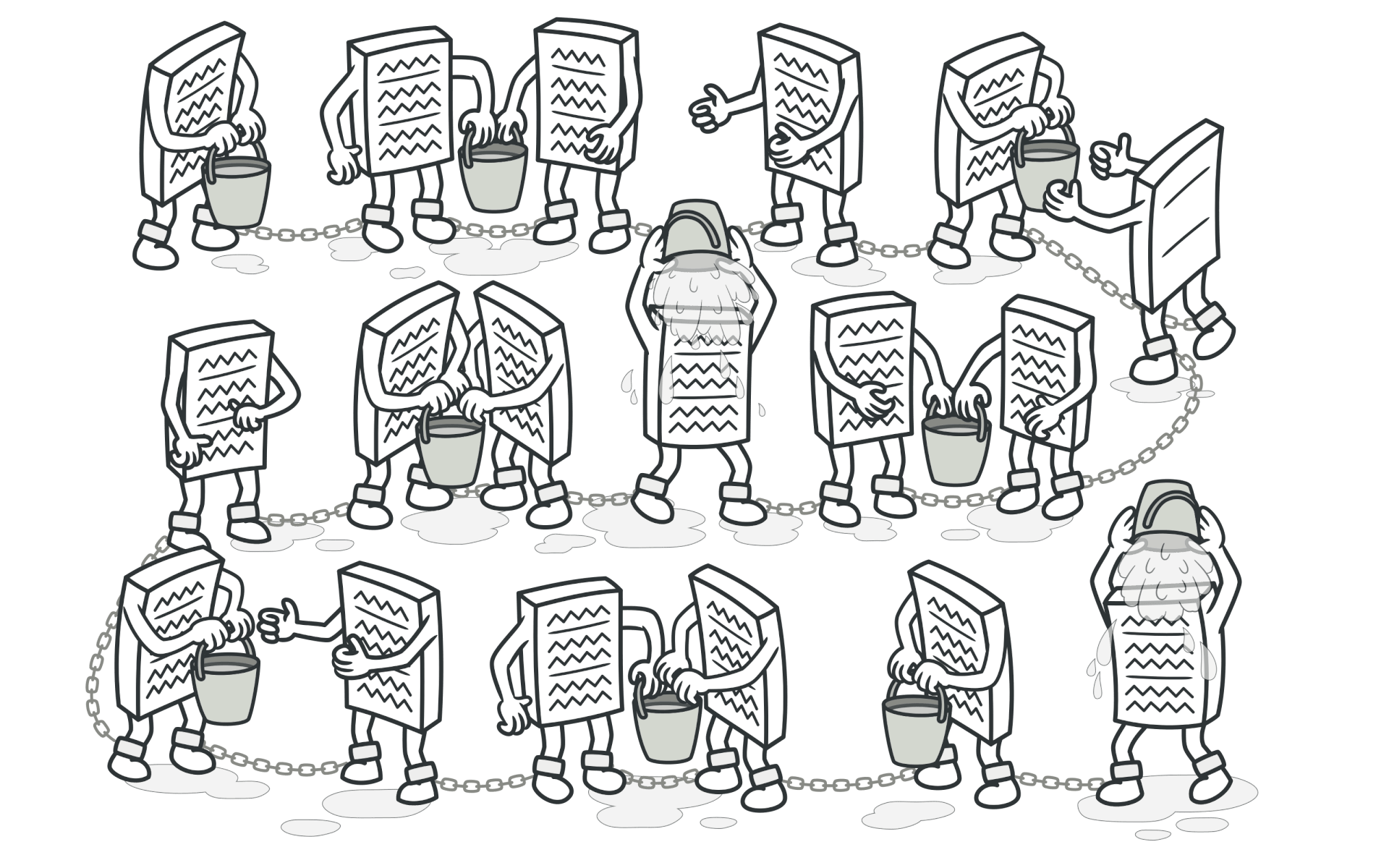 Observer pattern
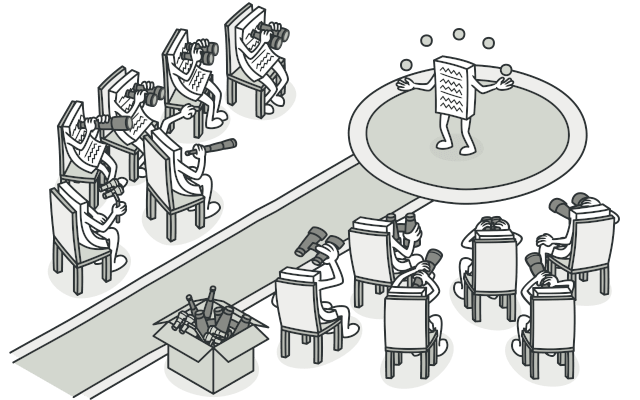 Refrences
Why is OOP Such a Waste?. A waste of time of money. | by Ilya Suzdalnitskiy | Medium
Design Patterns (refactoring.guru)
Author, Eric Freeman & Author, Elisabeth Robson & Author, Bert Bates & Author Kathy Sierra (2004).Head First Design Patterns. Location: O'Reilly